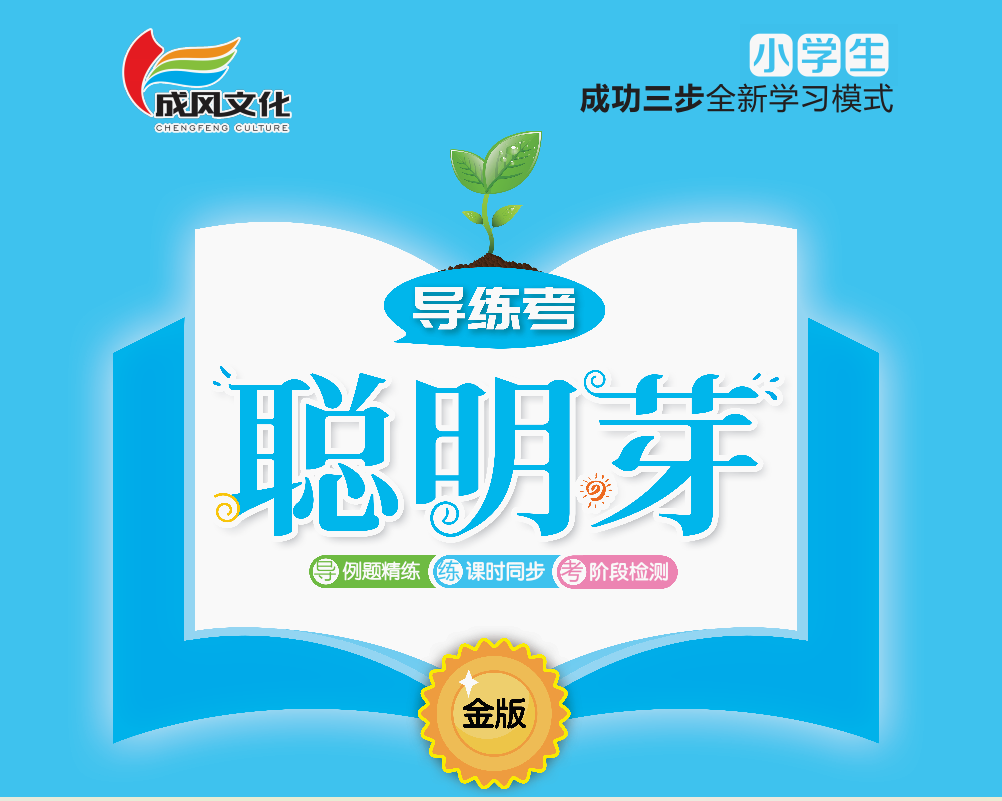 一    进位加法和退位减法
第5课时    十几减8、7
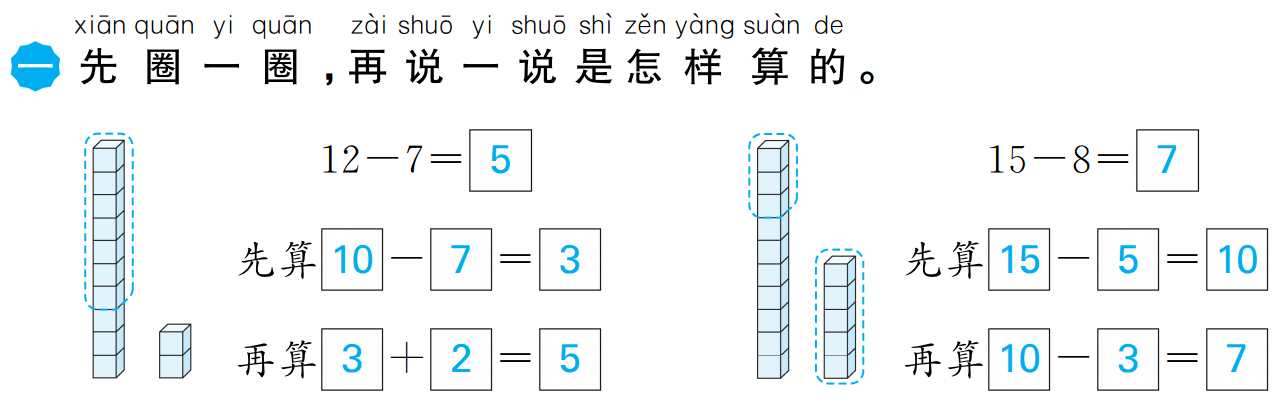 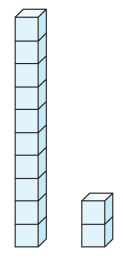 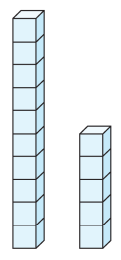 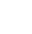 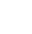 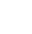 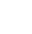 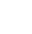 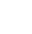 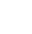 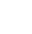 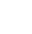 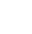 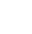 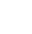 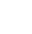 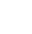 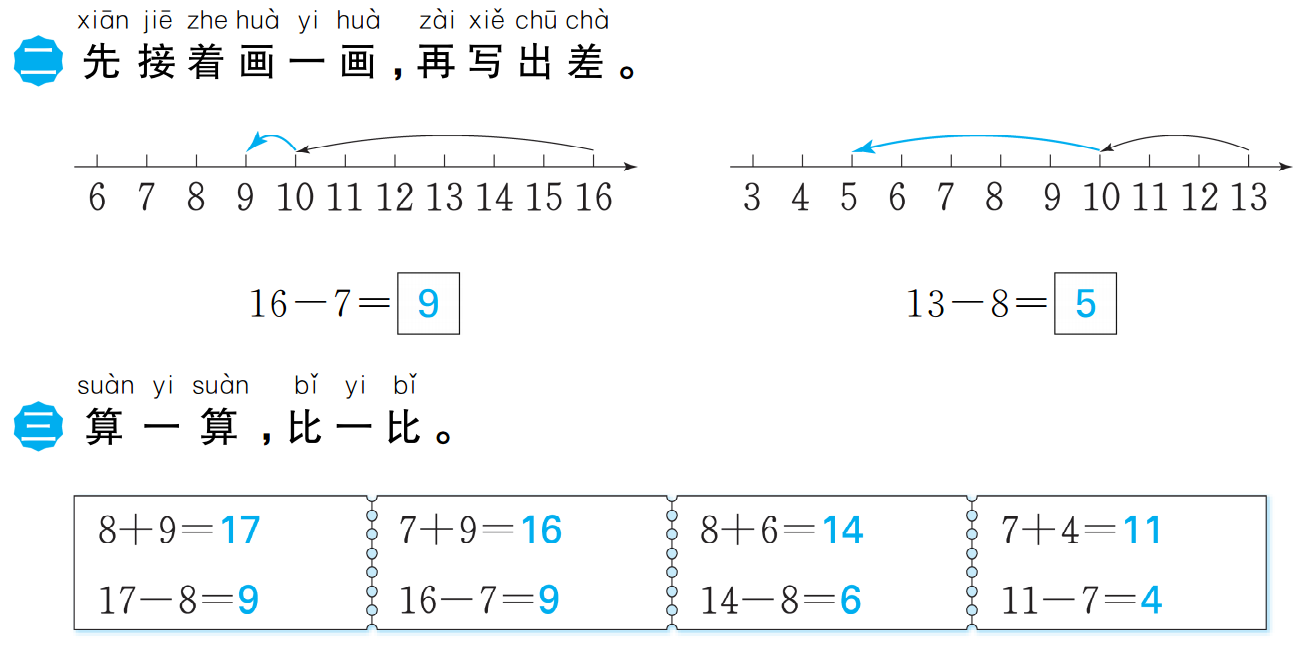 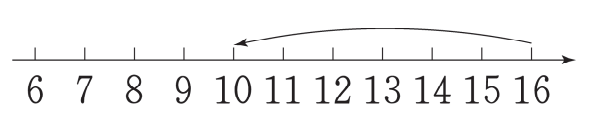 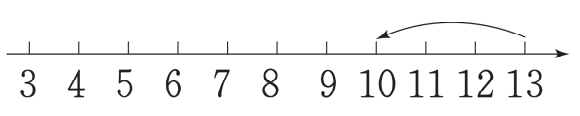 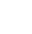 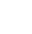 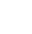 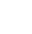 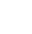 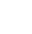 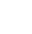 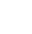 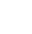 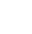 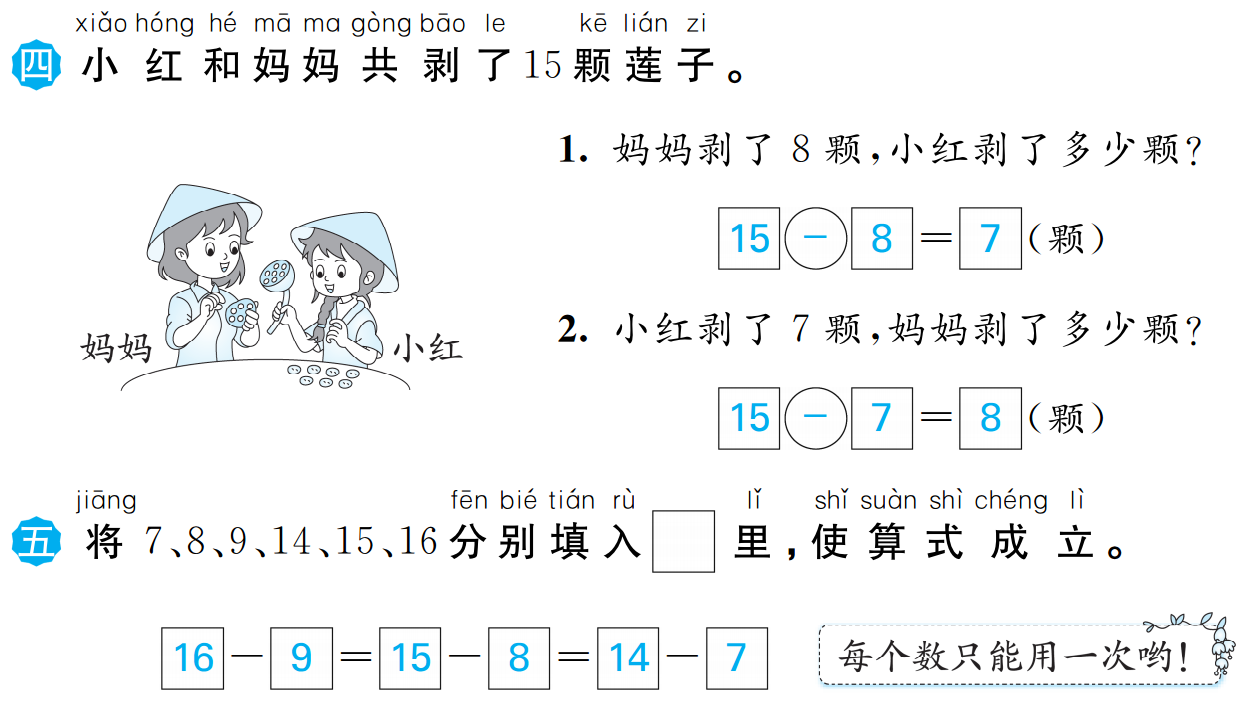 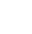 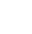 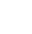 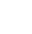 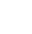 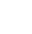 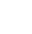 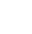 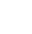 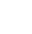 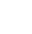 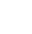 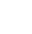 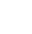 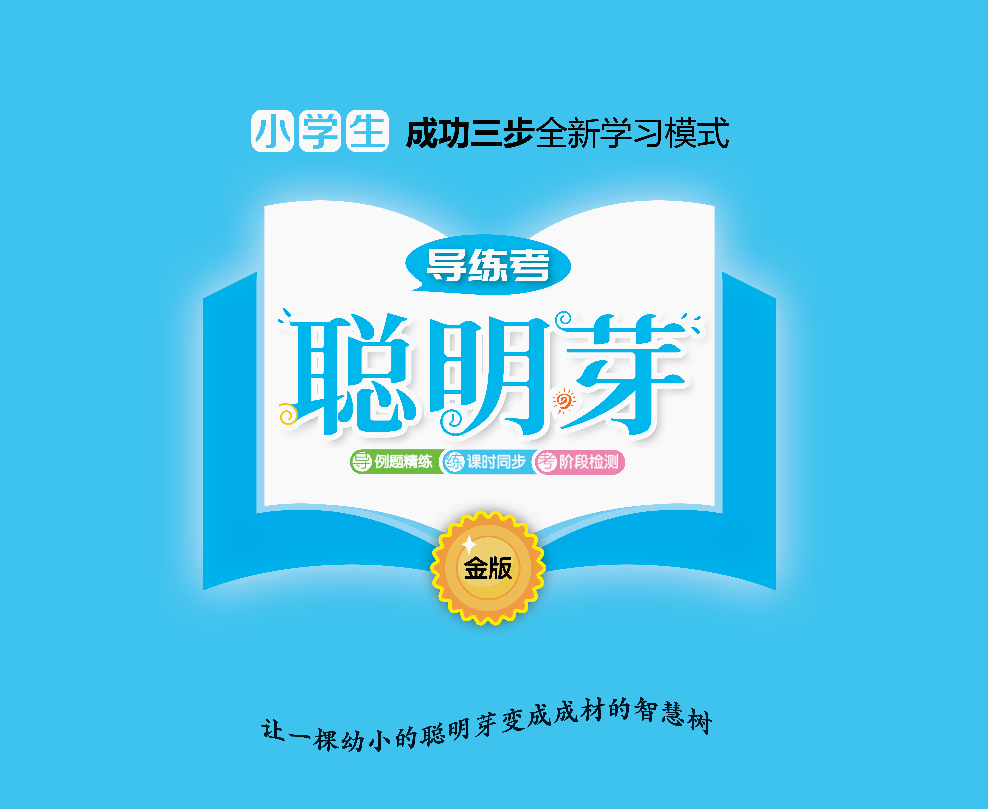